Settlement Update



Austin Rosel
ERCOT

April 24, 2017
Agenda
2017 R2 Settlement Implementations
Effective May 11, 2017
NPRR746 – Adjustments Due to Negative Load
NPRR786  - Consumption Data Adjustments for Negative Load
Effective June 1, 2017
NPRR744 – RUC Trigger for the Reliability Deployment Price Adder and Alignment with RUC Settlement
2
NPRR746
Adjustments Due to Negative Load

Addresses certain undesirable outcomes that follow from assigning one or more QSEs a negative Load or negative LRS.
Assigning a QSE a negative Ancillary Service Obligation; 
Paying, rather than charging, a QSE for Emergency Response Service (ERS);
Paying, rather than charging, a QSE for the System Administration fee; and
Paying, rather than charging, a QSE in the event of a default uplift.

Generally replaces usage of RTAML with a max(0, RTAML) in the settlement equations.
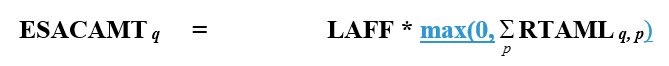 3
NPRR786
Consumption Data Adjustments for Negative Load
Corrects the allocation of Transmission Losses, Distribution Losses and Unaccounted for Energy (UFE) so that instances of negative Load do not result in loss or UFE allocations.
Generally replaces usage of Load with a max(0, Load) in Nodal Protocol Section 11.4.5, Adjustment of Consumption Data for Losses, and Section 11.4.6, Unaccounted for Energy Calculation and Allocation.
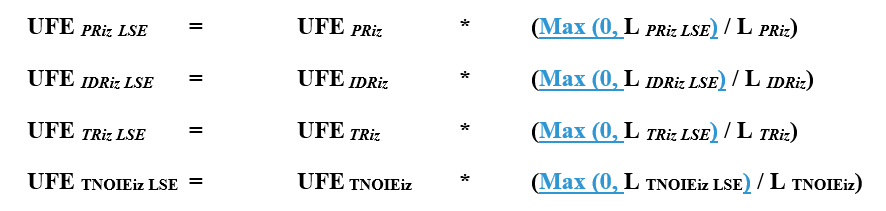 4
NPRR744
RUC Trigger for the Reliability Deployment Price Adder and Alignment with RUC Settlement
Not officially an R2 release item, targeted deployment date is June 1, 2017.
Changes the process by which a QSE opts out or “buys back” a RUC commitment.
Current process: QSE must change COP status to ONOPTOUT for any hour of a contiguous block of RUC-Committed hours before the end of the Adjustment Period of the first hour of that block. 
Future process: QSE must telemeter a Resource Status of ONOPTOUT for the first SCED run that the Resource is On-Line and available for SCED dispatch during the first hour of a contiguous block of RUC-Committed Hours.
5
NPRR744
Billing determinant, BUYBACK, will be created for all RUC-Committed Resources. 
0 – Hour was not RUC-Committed for the hour.
1 – RUC-Commitment that was successfully bought back.
2 – RUC-Commitment that was not bought back or buyback was unsuccessful.
New billing determinant will inform the current process of categorizing the RUC Commitment.

Market Training will be provided at the May 1, 2017 QMWG meeting with a follow up web-ex workshop to be provided in mid-May. The date of the workshop will be communicated at the May 1 QMWG meeting and with a market notice 2 weeks prior.
6